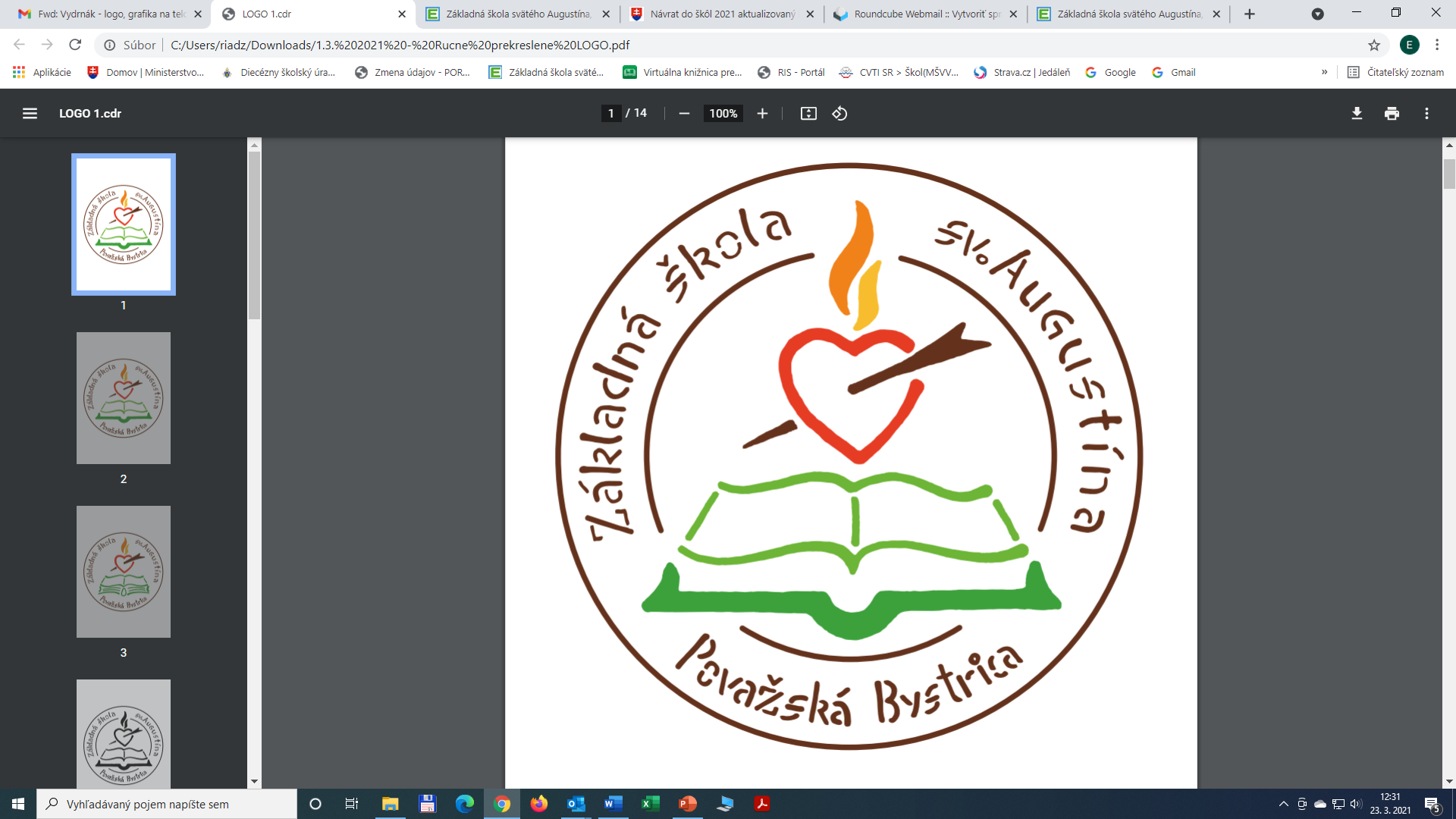 Vitajte!
Našim cieľom je:
aby žiaci pochopili, že každý z nich sa bude najlepšie učiť, keď sa bude cítiť bezpečne a bude mať dobré vzťahy so všetkými v triede, 
aby žiaci konali dobro a žili podľa Evanjelia bez ohľadu na to, či ich niekto vidí alebo nie a bez ohľadu na to, či ich niekto za to pochváli alebo nie,
aby sme spoločne rozvíjali dary a talenty a robili svet okolo nás lepším.
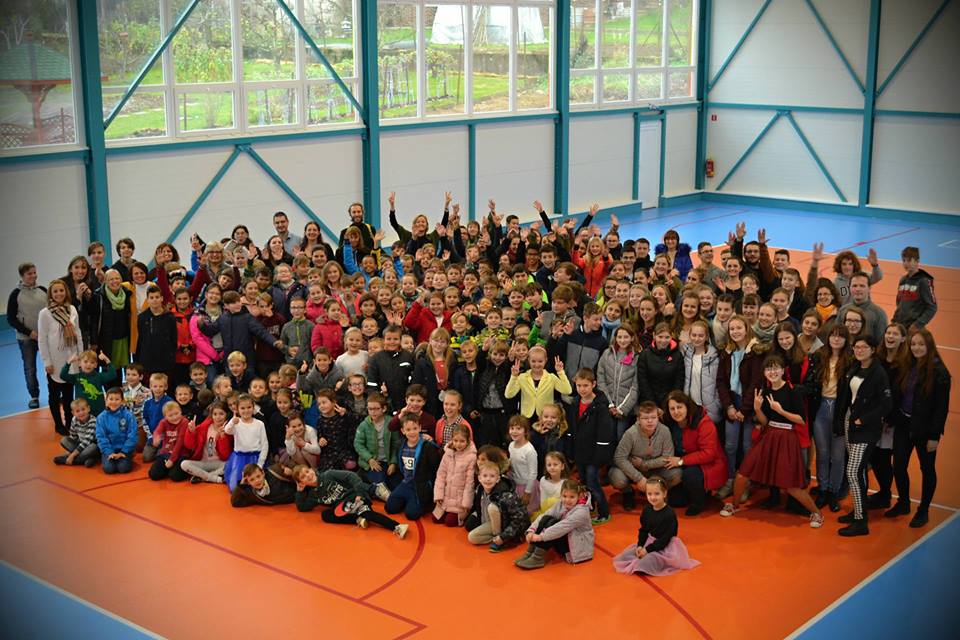 ŠKD
Naša škola ponúka:

efektívne vyučovanie,
zavádzanie prvkov VEU a celoživotných pravidiel a cností,
obohatené a bezpečné prostredie,
trávenie voľného času a rozvíjanie talentov,
                             a to všetko vychádzajúce z Evanjelia,       			             teda Radostnej zvesti.
CVČ
VŠJ
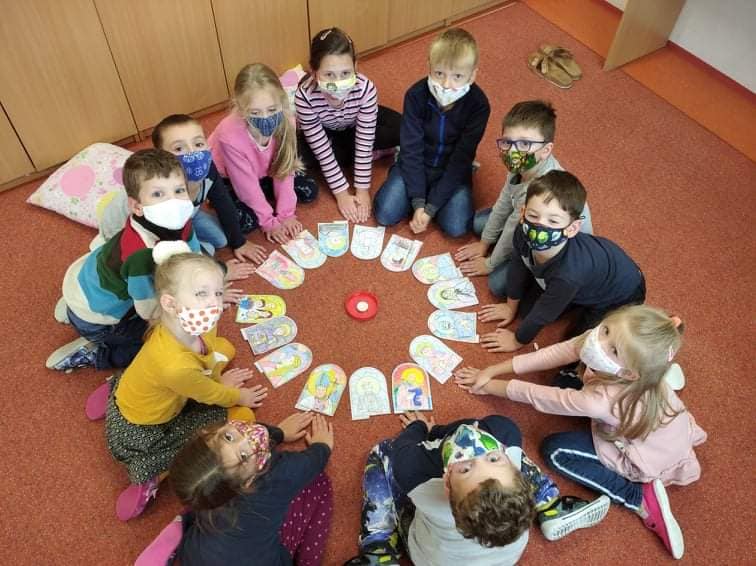 Evanjelium
Lyžiarsky výcvik
Škola v prírode
Plavecký výcvik
Efektívne vyučovanie:
Kvalifikovaní pedagógovia
Blokové vyučovanie
Individuálny prístup
Čitateľské kútiky
Skupinová práca
Prítomnosť mužov, učiteľov
Zložky VEU
Celoživotné pravidlá
aktívne počúvanie
 dôvera
 pravdivosť
 úcta / nevysmievanie sa
 najlepší osobný výkon
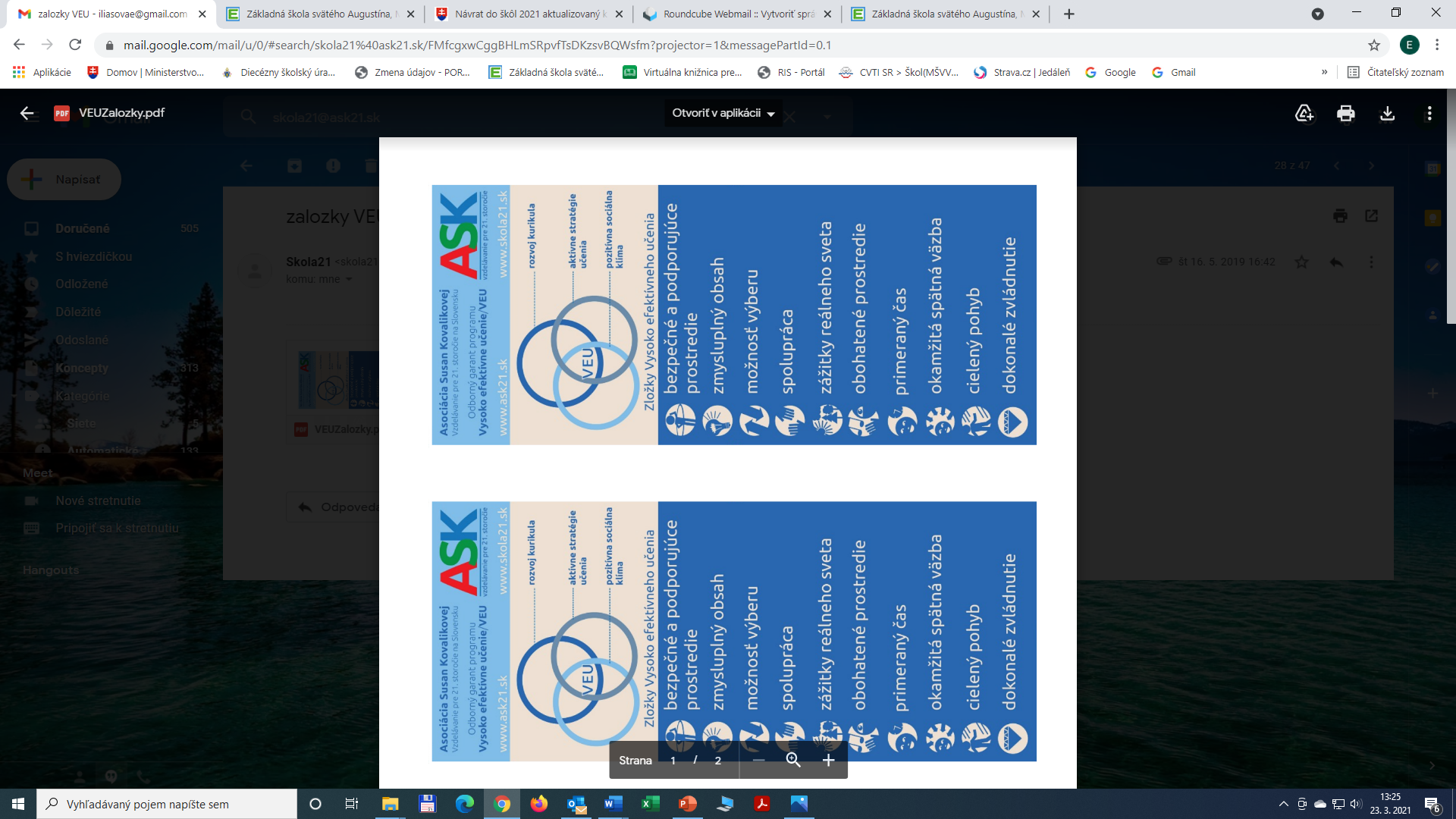 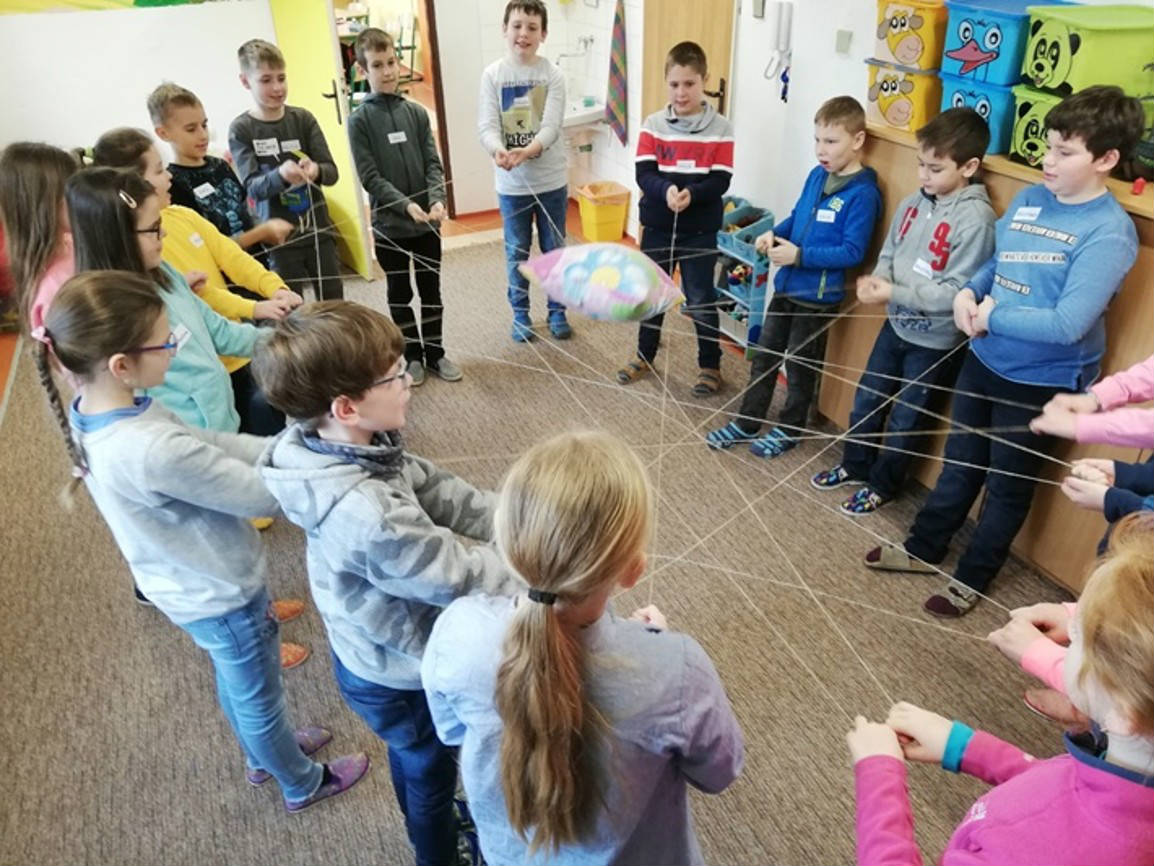 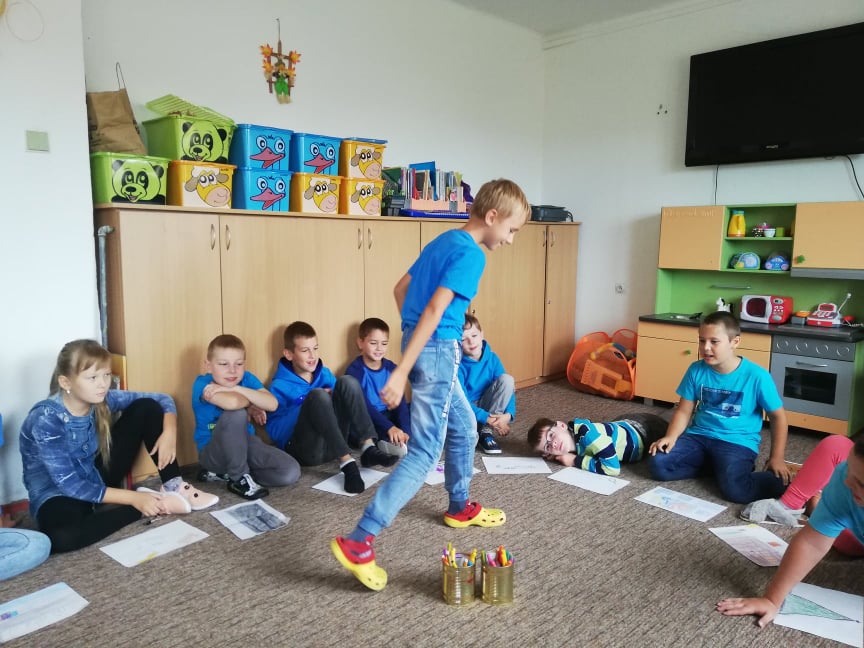 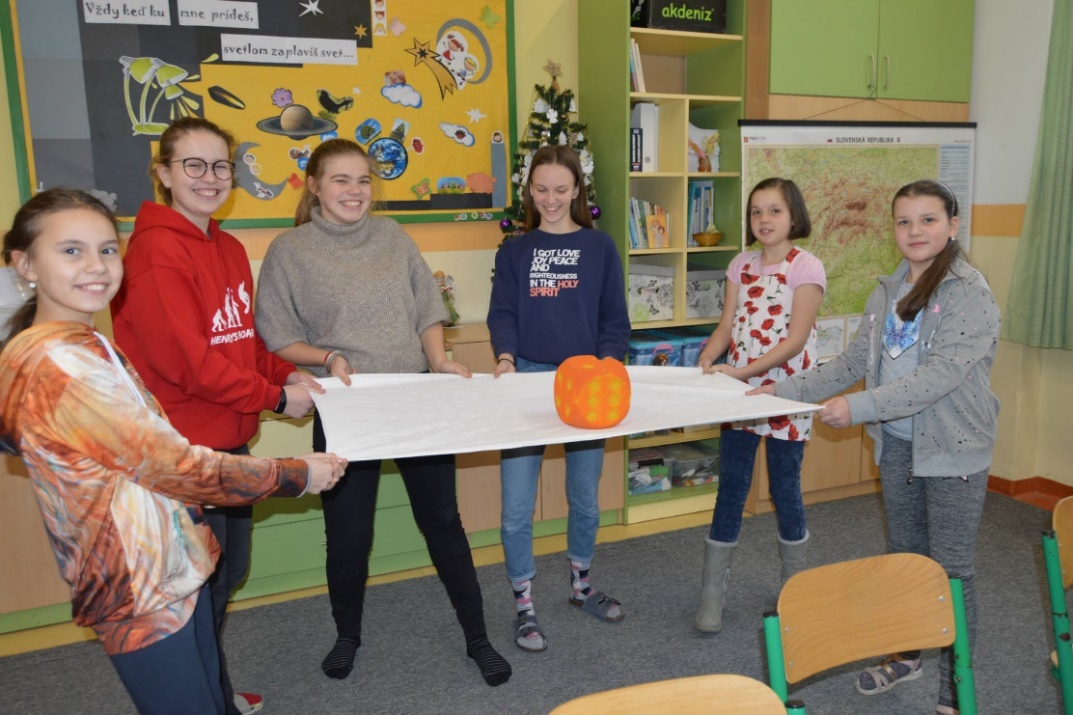 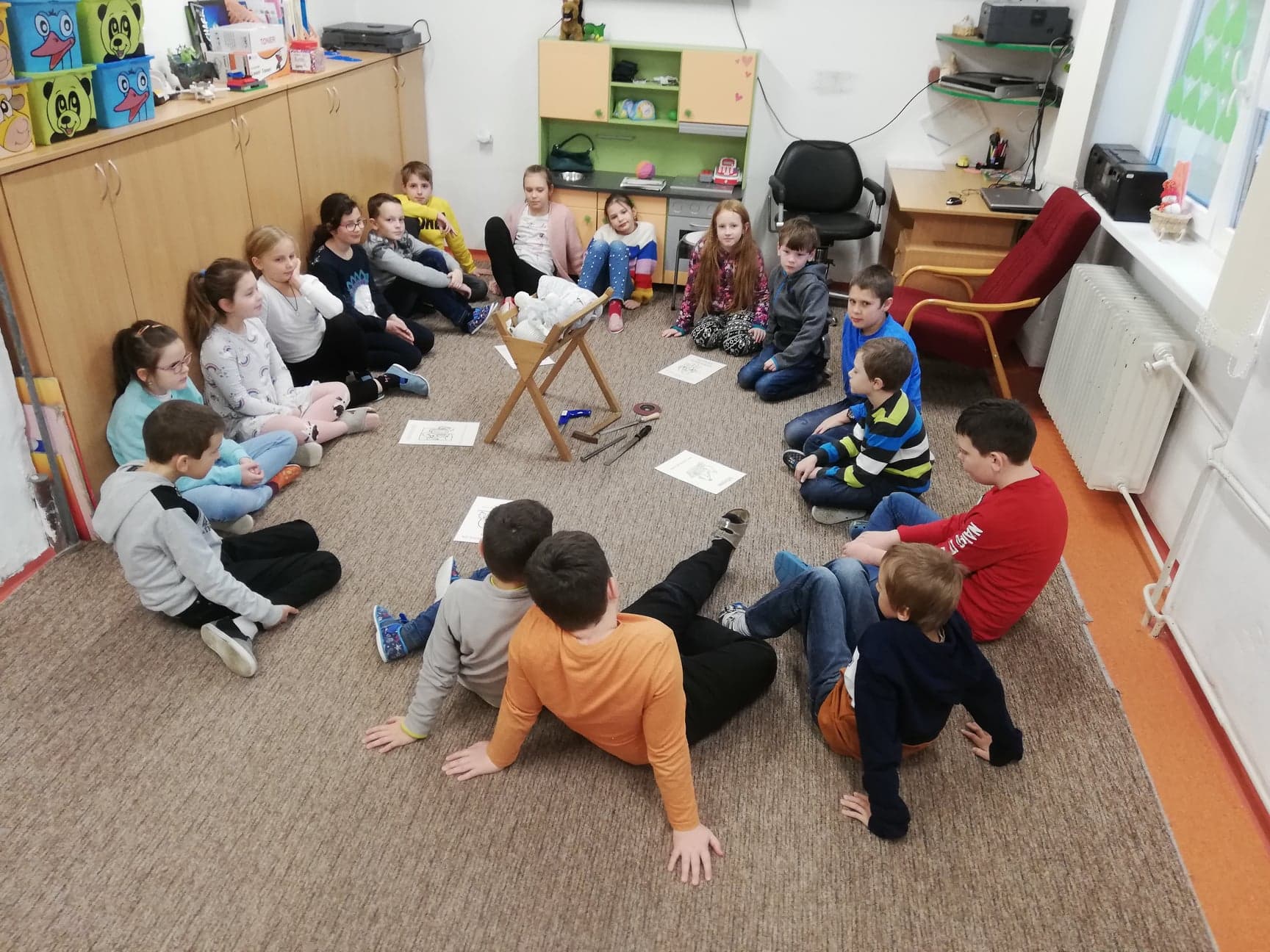 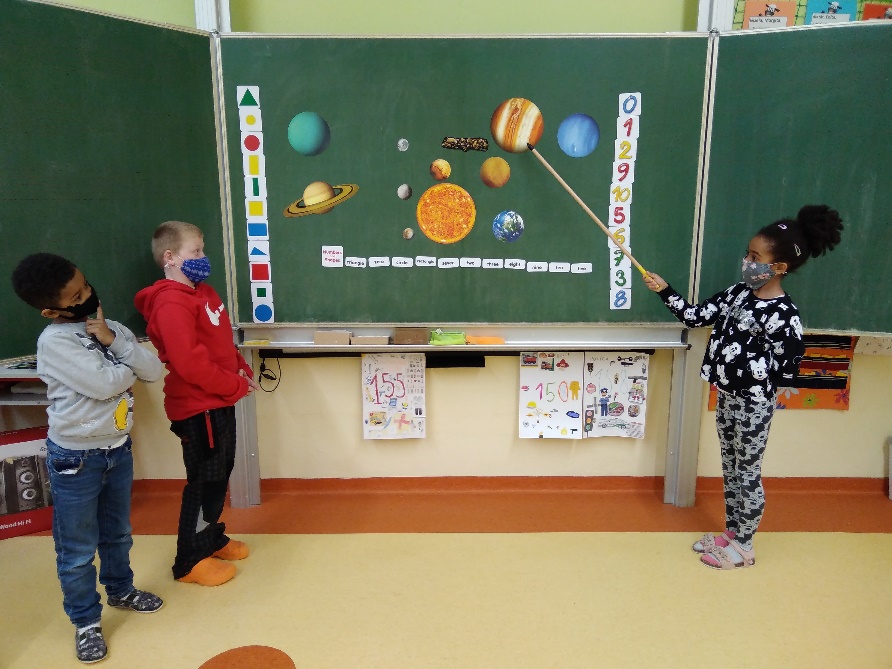 Každý utorok prvú vyučovaciu hodinu majú žiaci  triednickú hodinu/komunitu, kde sa venujú celoživotným pravidlám a cnostiam.
Obohatené a bezpečné prostredie –  viac fotiek nájdete v sekcii  Priestory školy
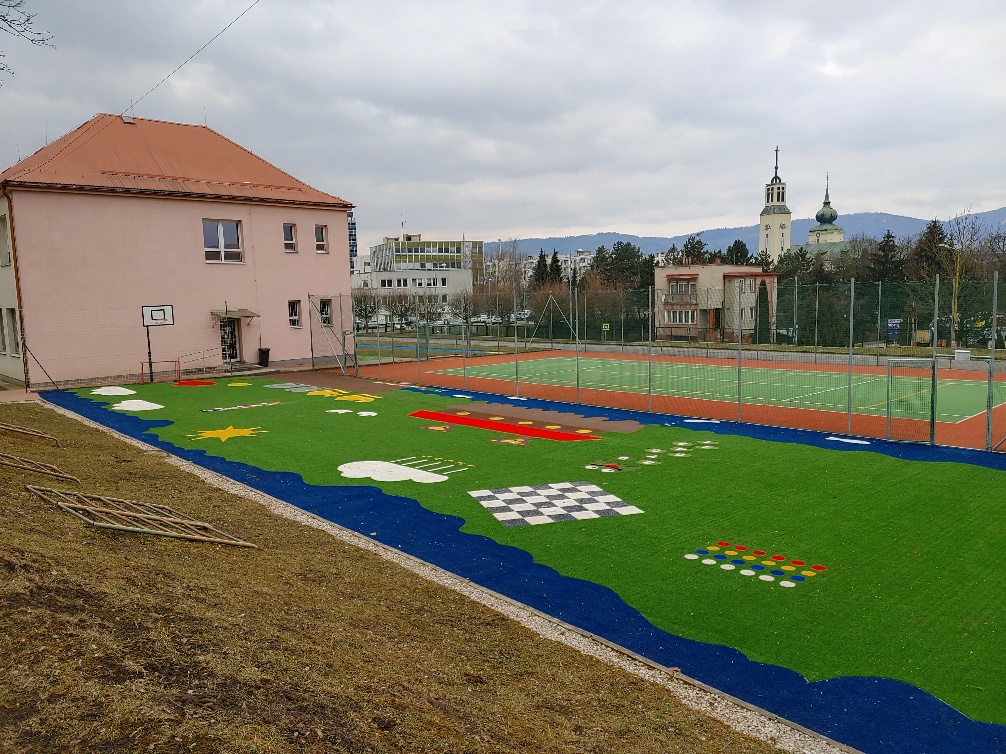 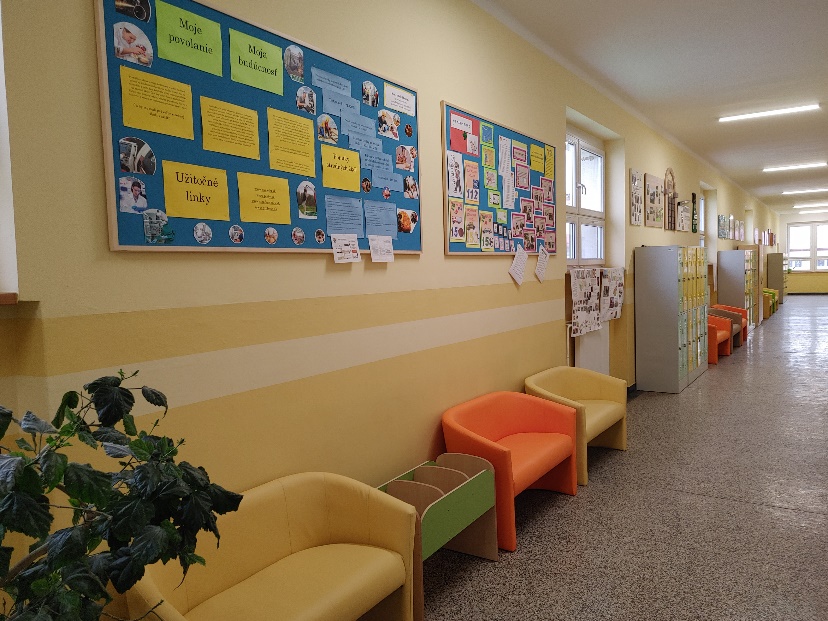 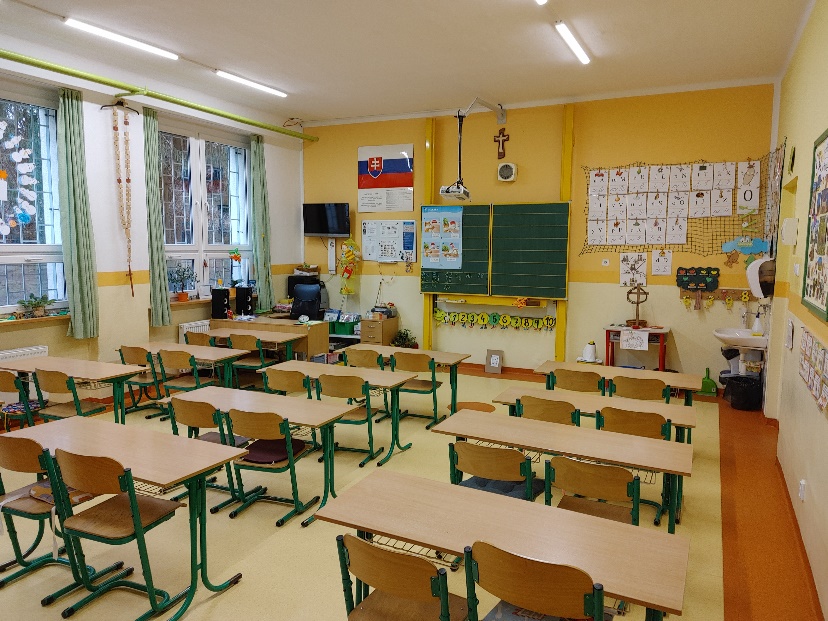 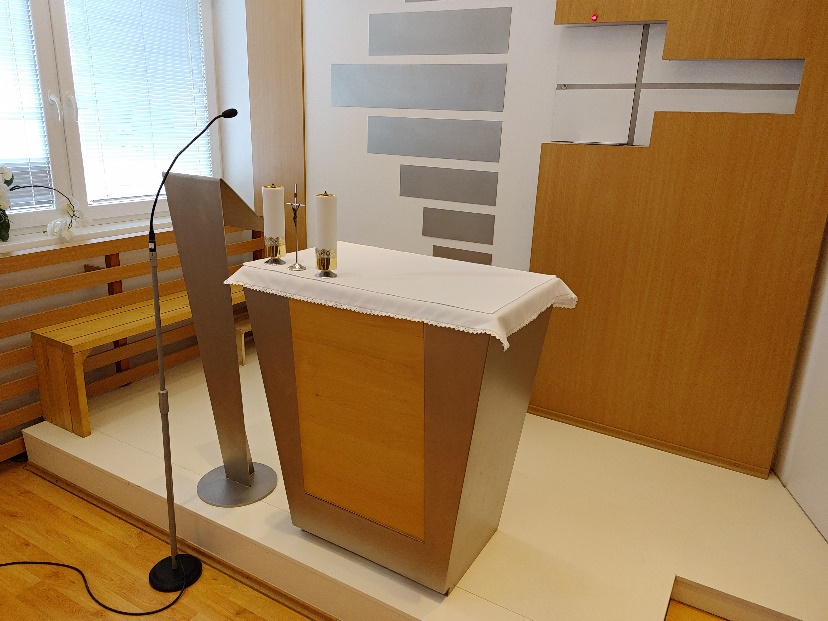 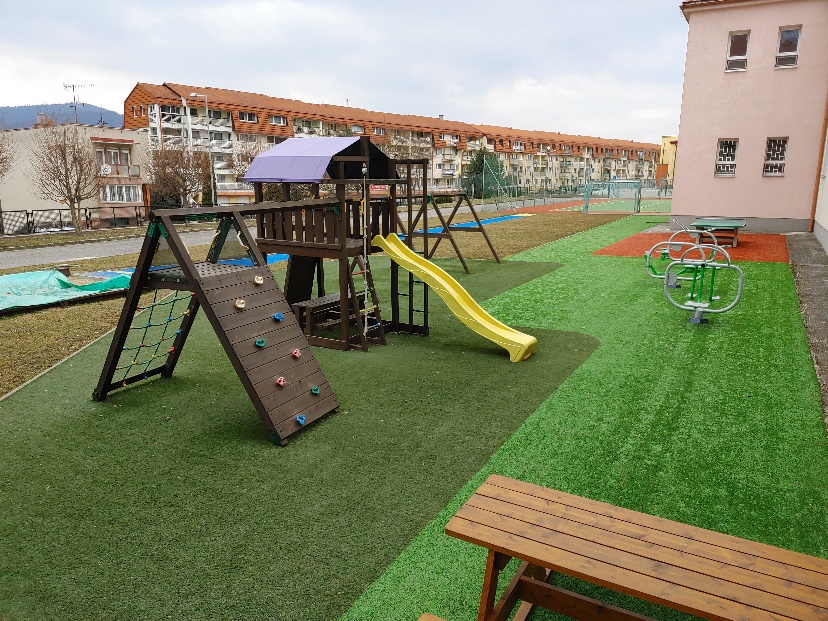 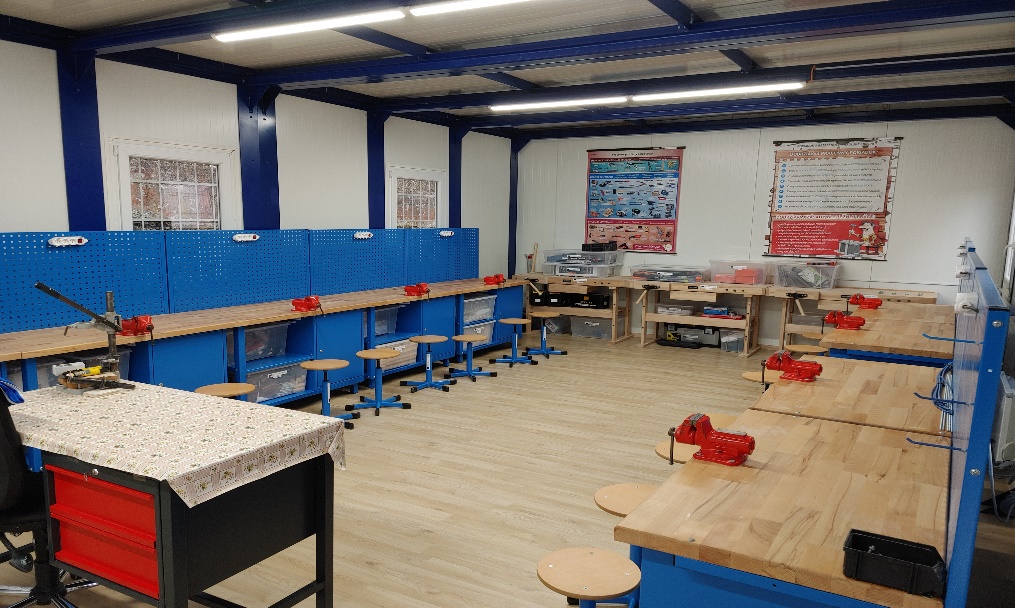 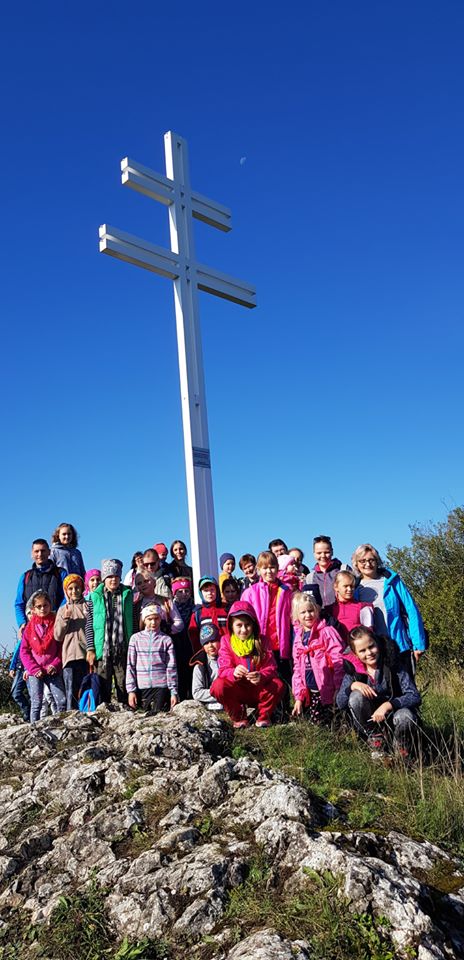 Trávenie voľného času
Široká ponuka krúžkov – športové, hudobno-dramatické, tvorivé, jazykové, prírodovedné
Aktivity v Pastoračnom centre
Duchovné obnovy
Letné a jarné tábory
Spoločenské udalosti – Katarínska zábava, Deň rodiny
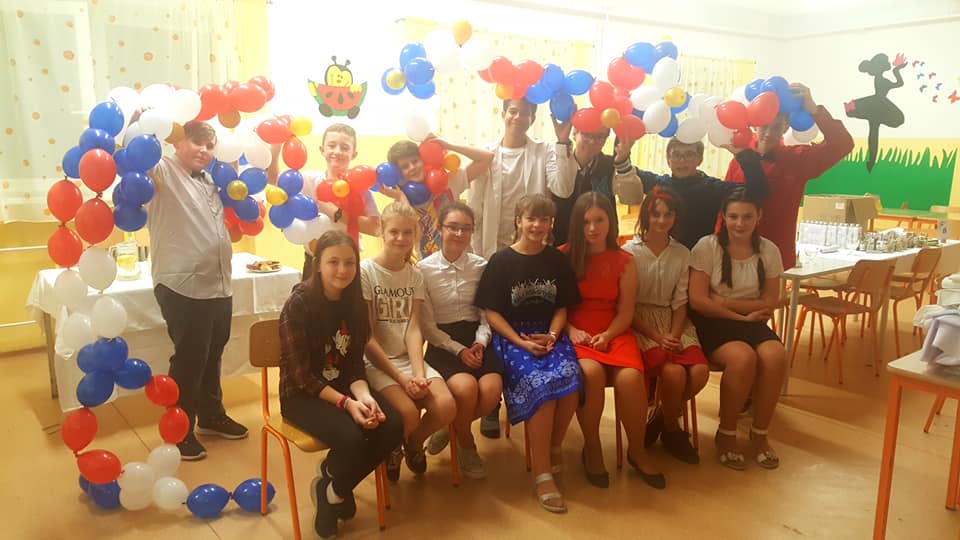 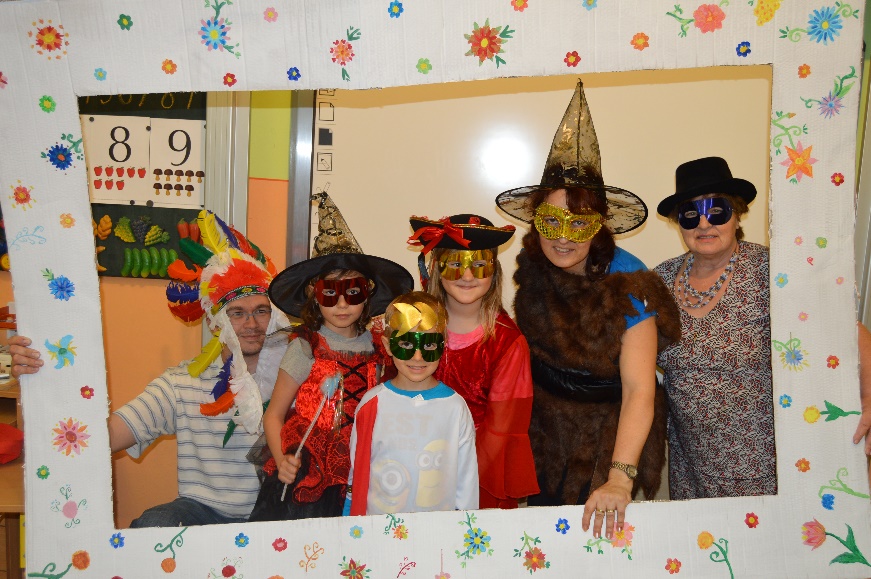 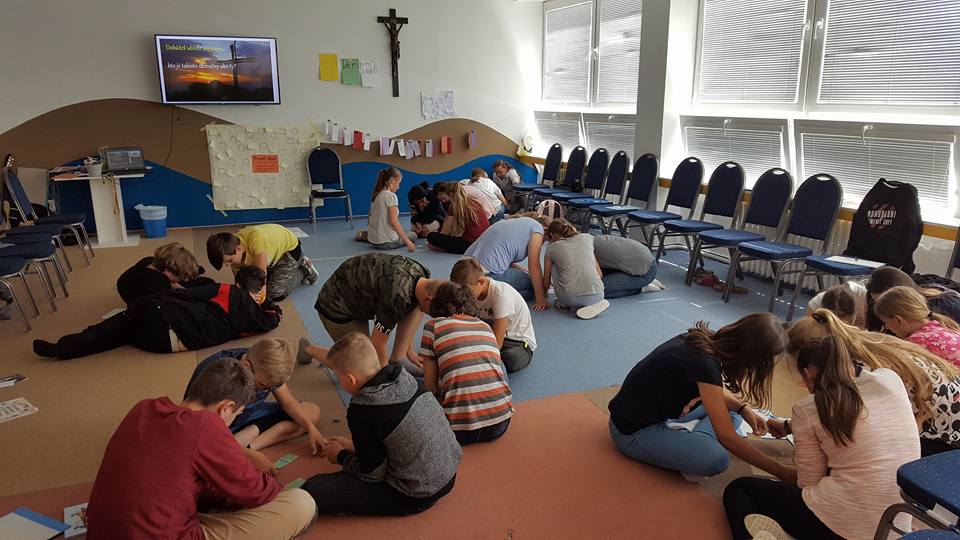 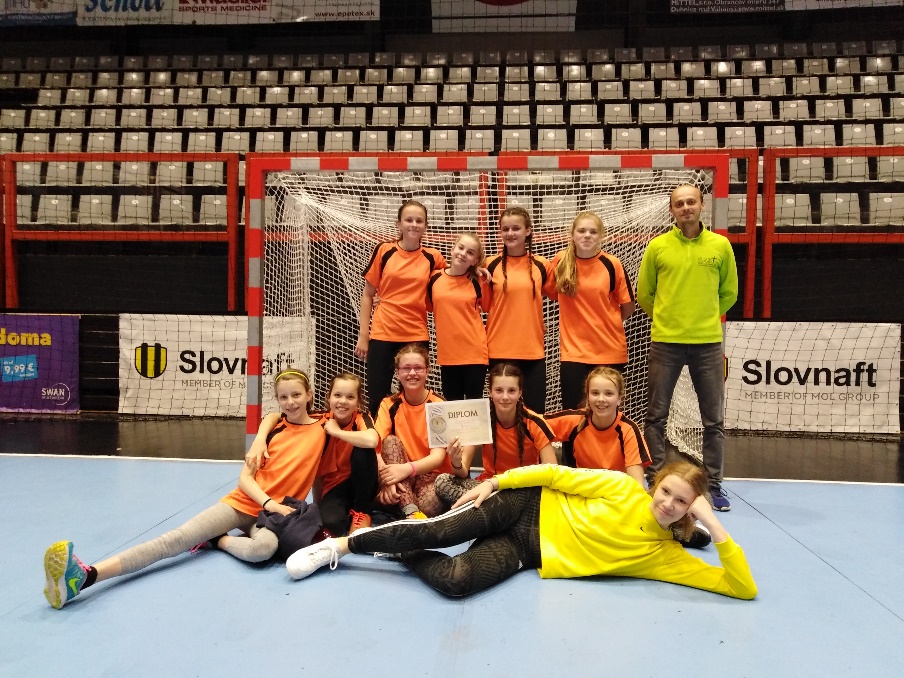 DIEŤA
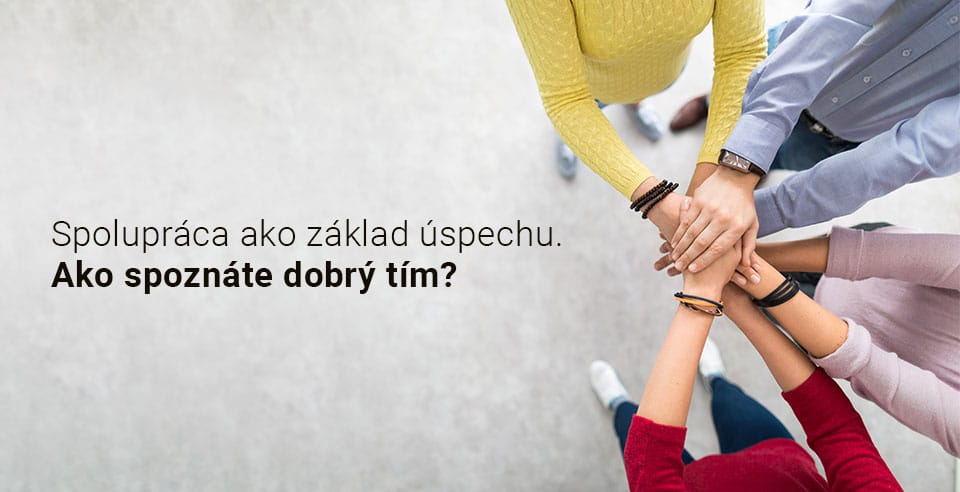 Spolupráca
rodičia
učiteľ/škola
Rozvoj mysle a srdca
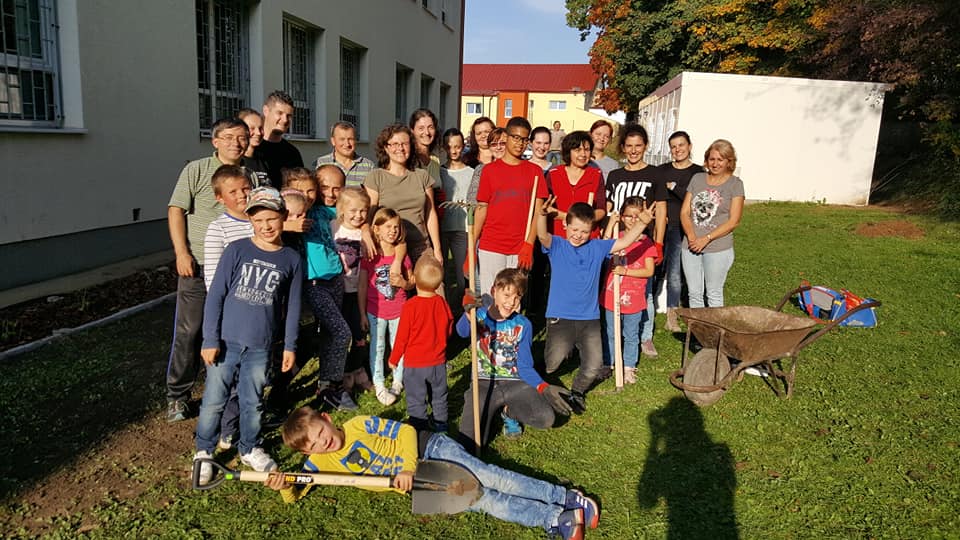 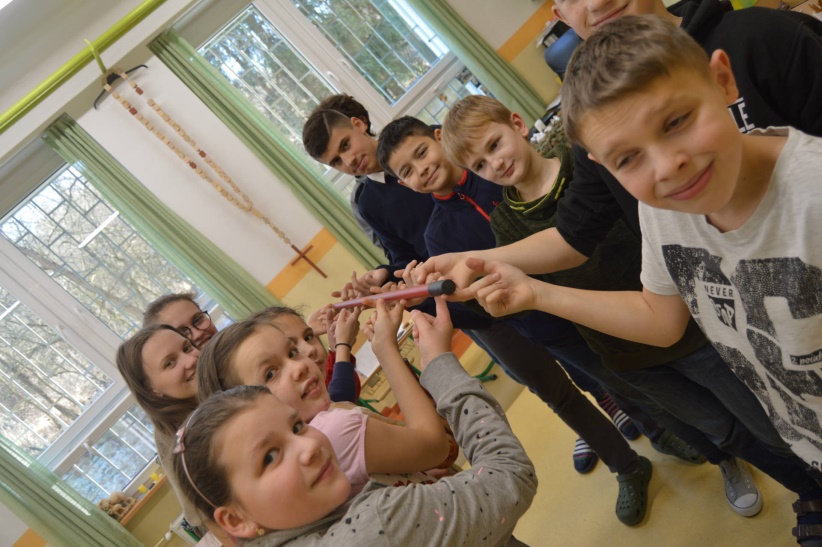 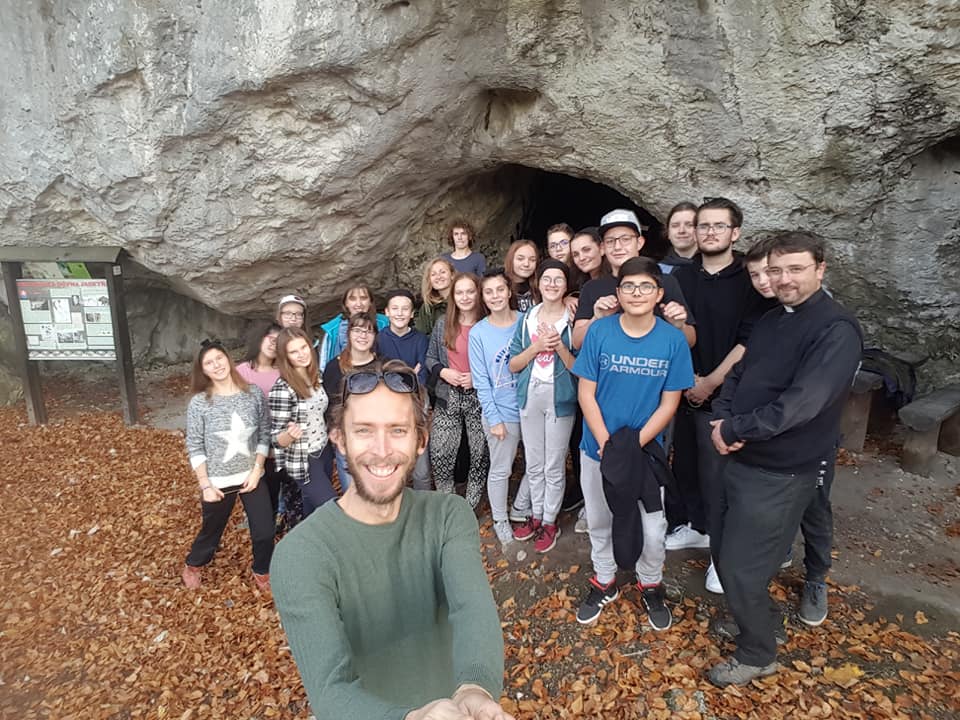 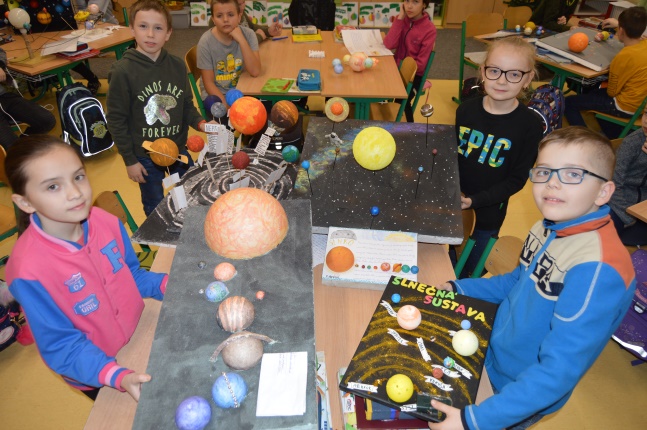 „Povinnosť učiť je dôsledkom lásky k ľuďom. Povinnosť učiť sa je dôsledkom lásky k pravde.“ sv. Augustín
Elektronická prihláška
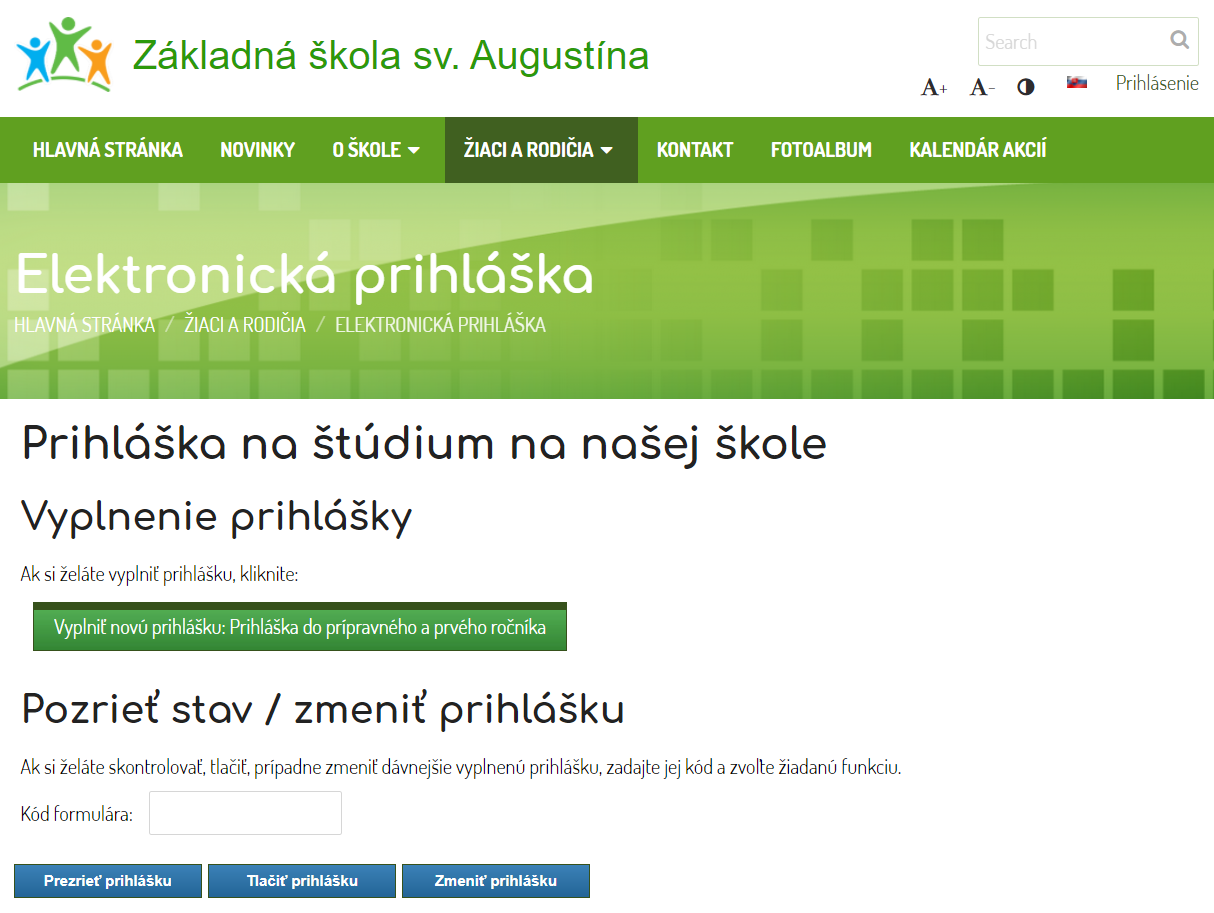 Kliknúť na „Žiaci a rodiča“, tam sa nachádza elektronická prihláška.
Kliknúť na „Vyplniť novú prihlášku“.
Ďakujeme za pozornosť